Föräldramöte 20230201
Föreningen
Vi har 11 grupper. 
Damer A, B, C 
Herrar A, C
Volleybompa, Level 1-3, 4-7, U16,  U16-18, Veteran
Medlemsantalet  171
Ledare 13 st. 
Styrelsen 5 st (ledare och spelare),  varje lag behöver en representant
Anvarig: Tobias
Medlemskap
Medlemsavgift 200 kr betalas per år

Träningsavgift betalas per termin
1 gång/v 500 kr
2 ggr/v 800 kr
3 ggr/v eller fler ggr= 1000 kr

Medlemskap ger gratis inträde på elitmatcherna.

Licens krävs om man ska tävla. Det kostar 160 kr och ingår i träningsavgiften.
Anvarig:
Medlemskap
Träningsavgiften ska betalas senast 30 september eller 31 januari

Olycksfallsförsäkring ingår för alla medlemmar. Meddela om något händer till kfumorebrovolley@gmail.com

Funktionering. Alla spelare och även föräldrar berörs av funktionering under säsong. Coacherna meddelar spelare, mejl går ut till föräldrar för de yngre.

Restaurangchansen sälja 5 st häften (260 kr) eller köpa sig fri 640 kr
Tränare/Ledare
Vi har 13 ledare.  

Är man ledare får du eller ditt barn 100% reducerad träningsavgift/år/barn.

Vi följer volleybollförbundets stegutbildningar.

Mål 2 ledare/ grupp
Utbildning
Vi utbildar inte bara volleybollspelare utan individer.
Samarbete med SISU Idrottsutbildarna
Utbildningssteg finns framtagen för domare och sek.
Anvarig: Tobias
Funktionering
Spelare och föräldrar funktionerar vid föreningens arrangemang och matcher.

Vi har 1 arrangemang :
Mikas Challenge 6-8 maj
Anvarig: Tobias
Klädkollektion
Basesport
https://www.basesport.se/klubben-1/orebro-kfum-volley

Inget måste.

Matchtröja står klubben för.
Anvarig: Tobias
TÄVLING
Tävling
Volleybompa
Kidsvolley
Level 
6-manna nybörjare
Div 3
Div 2
Div 1
Övrigt
Mikasa 6-7/5
DM
U16 Falköping 22-23/4
USM Jönköping 13-14/5
JSM Södertälje 20-21/5
U23
Veteran
Övriga turneringar
Riktlinjer
Uttagningar U, JSM
Sammandrag
Levelgrupperna spelar turnering i form av sammandrag ca 1 gång/månad.

Föräldrar hjälper till att skjutsa.

Reseersättning. Alla som skjutsar till matcher eller sammandrag kan lämna in en reseersättningslapp i receptionen på TB. Det ligger på eget ansvar att redovisa.

Seriespel finns på https://svbf-web.dataproject.com/MainHome.aspx#
MEDLEMMAR
ORGANISATION
KOMMUNKATION
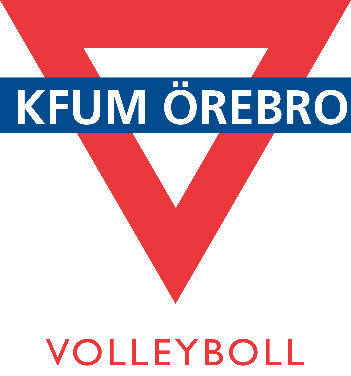 ÅRSMÖTE
MARKNAD
STYRELSE
TRÄNARE
TRÄNING
GEMENSKAP
FÖRÄLDRAR
TÄVLING
UTBILDNING